Chào mừng các con đến với tiết
Toán
Bảng nhân 6 (tiết 2)
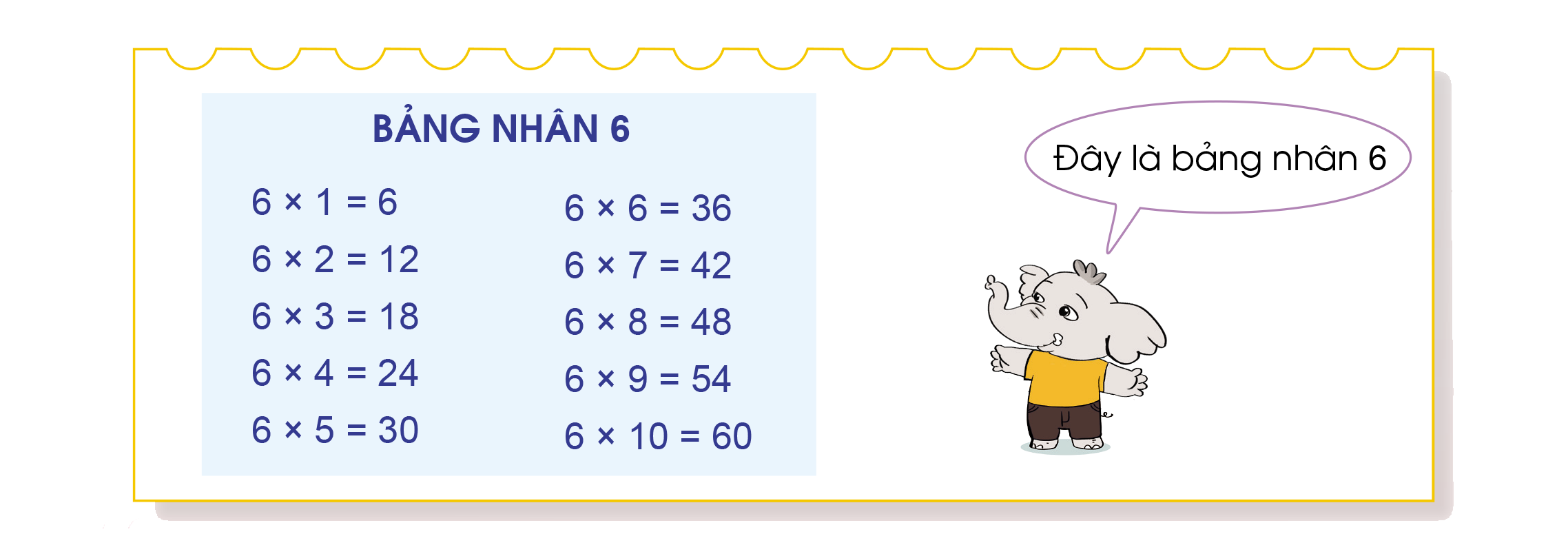 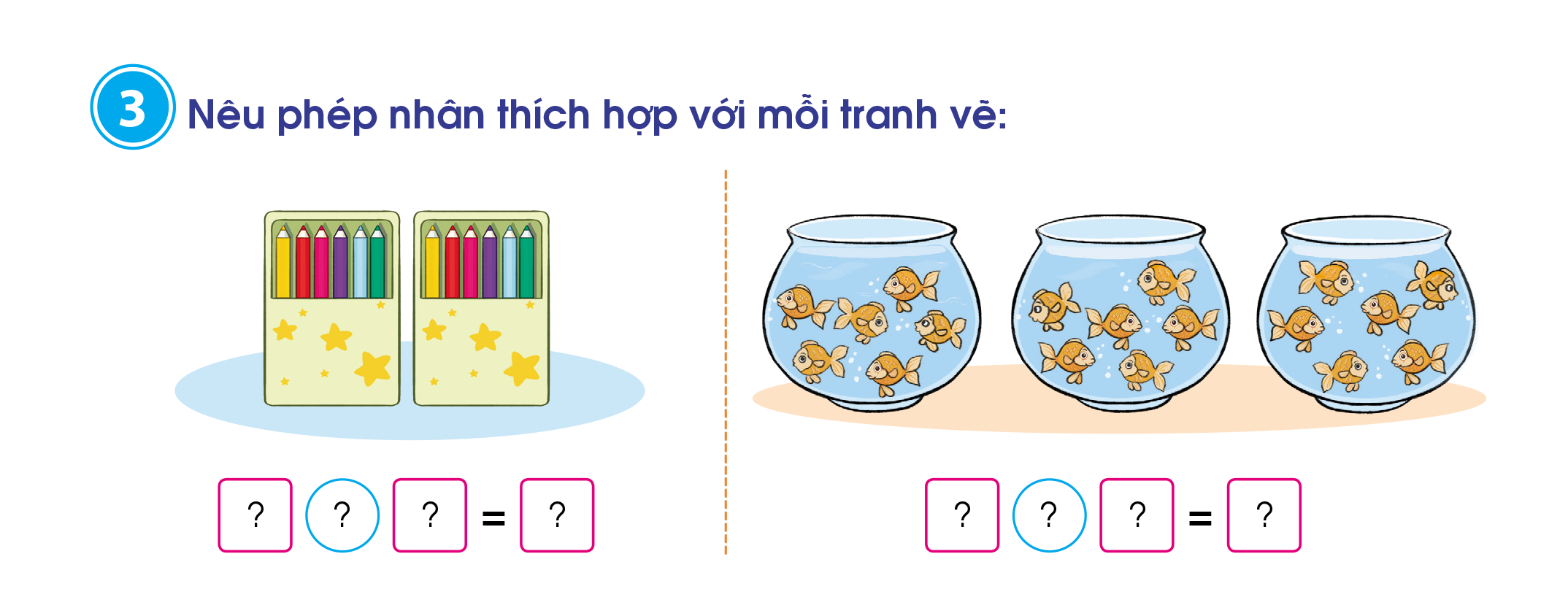 6
2
6
12
3
x
x
18
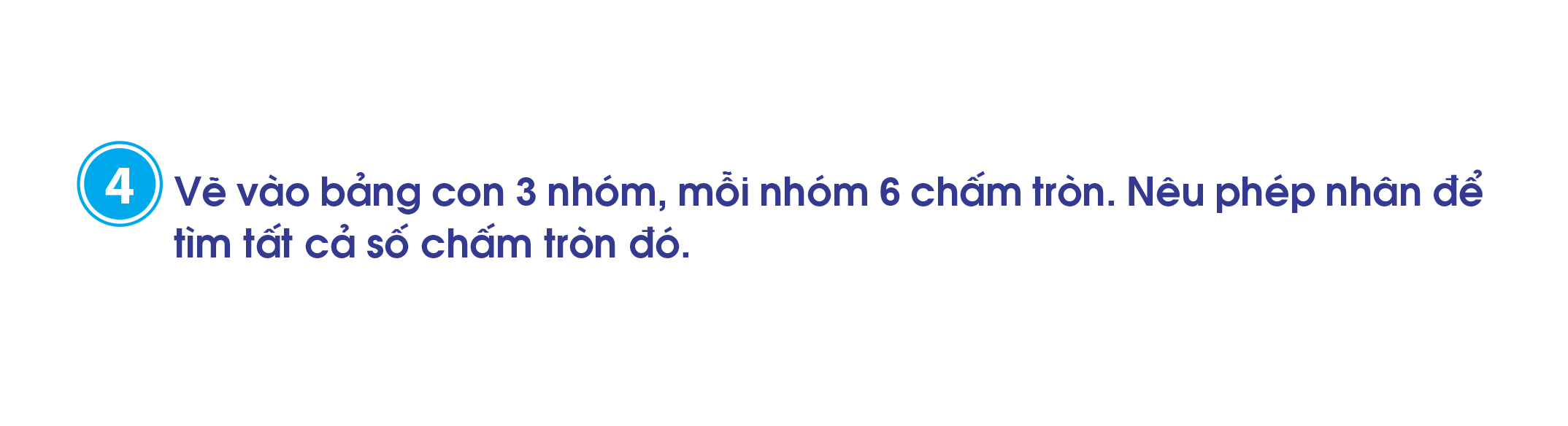 6 x 3 = 18
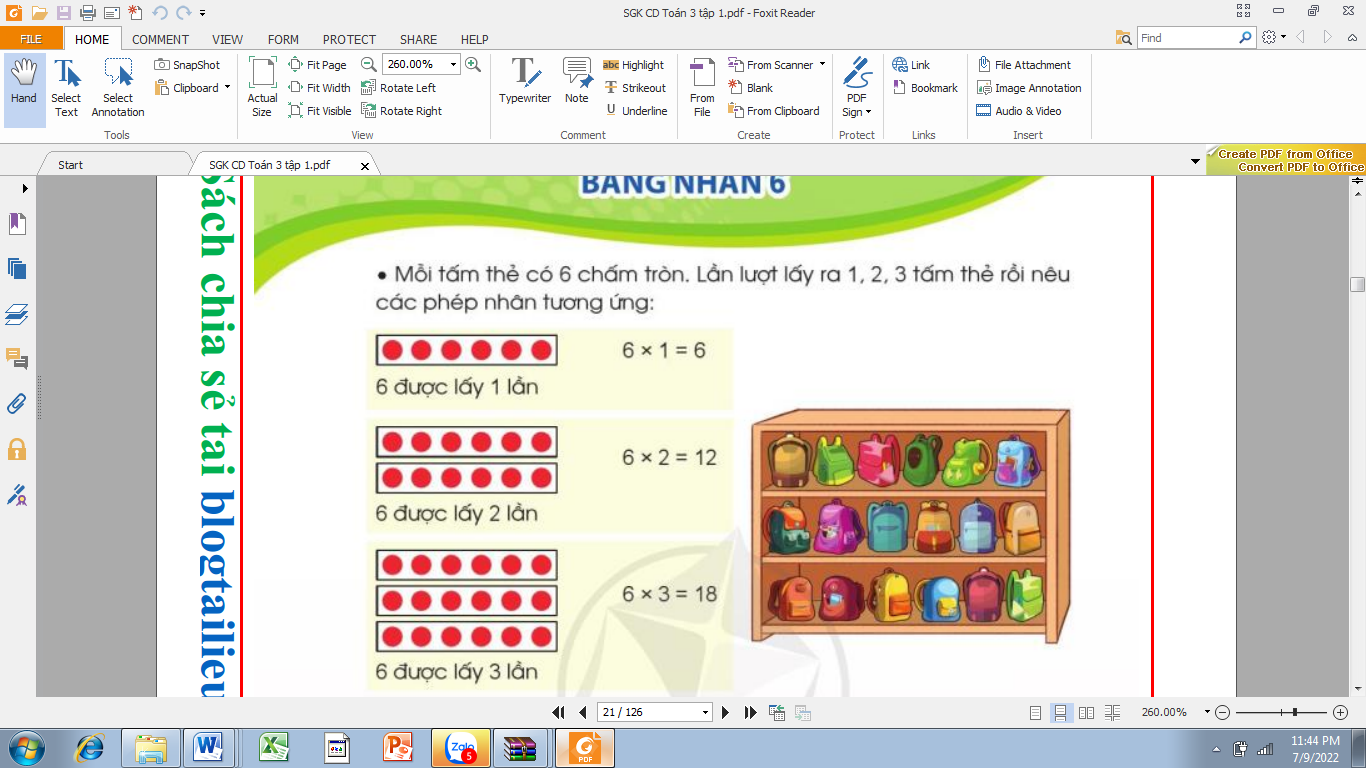 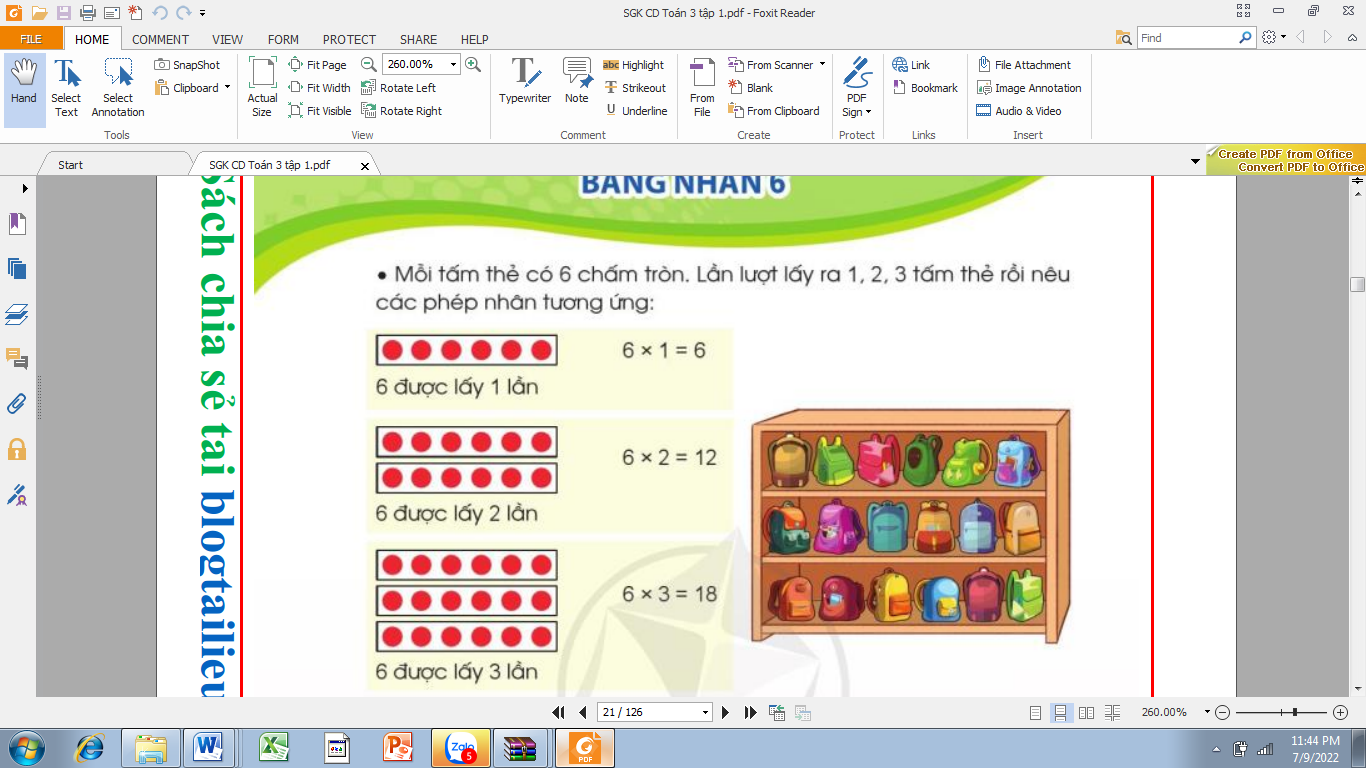 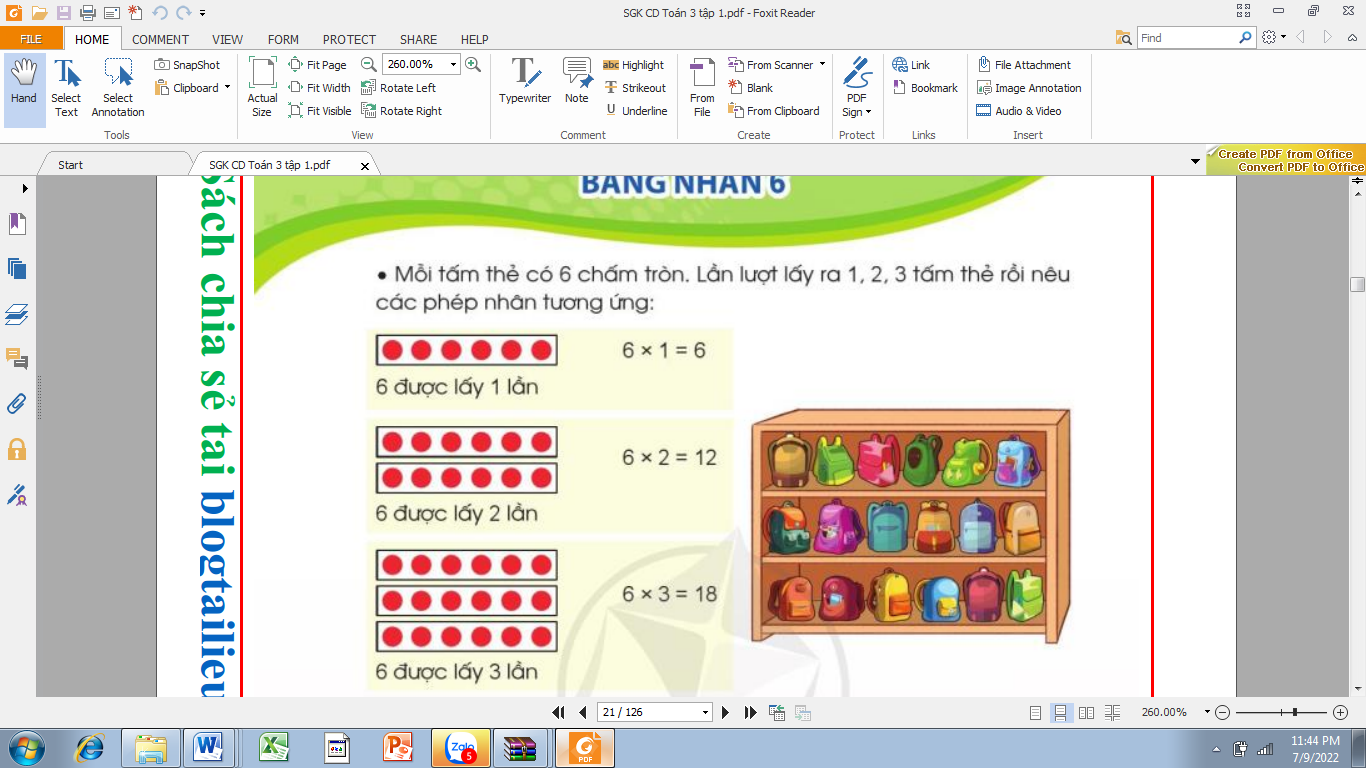 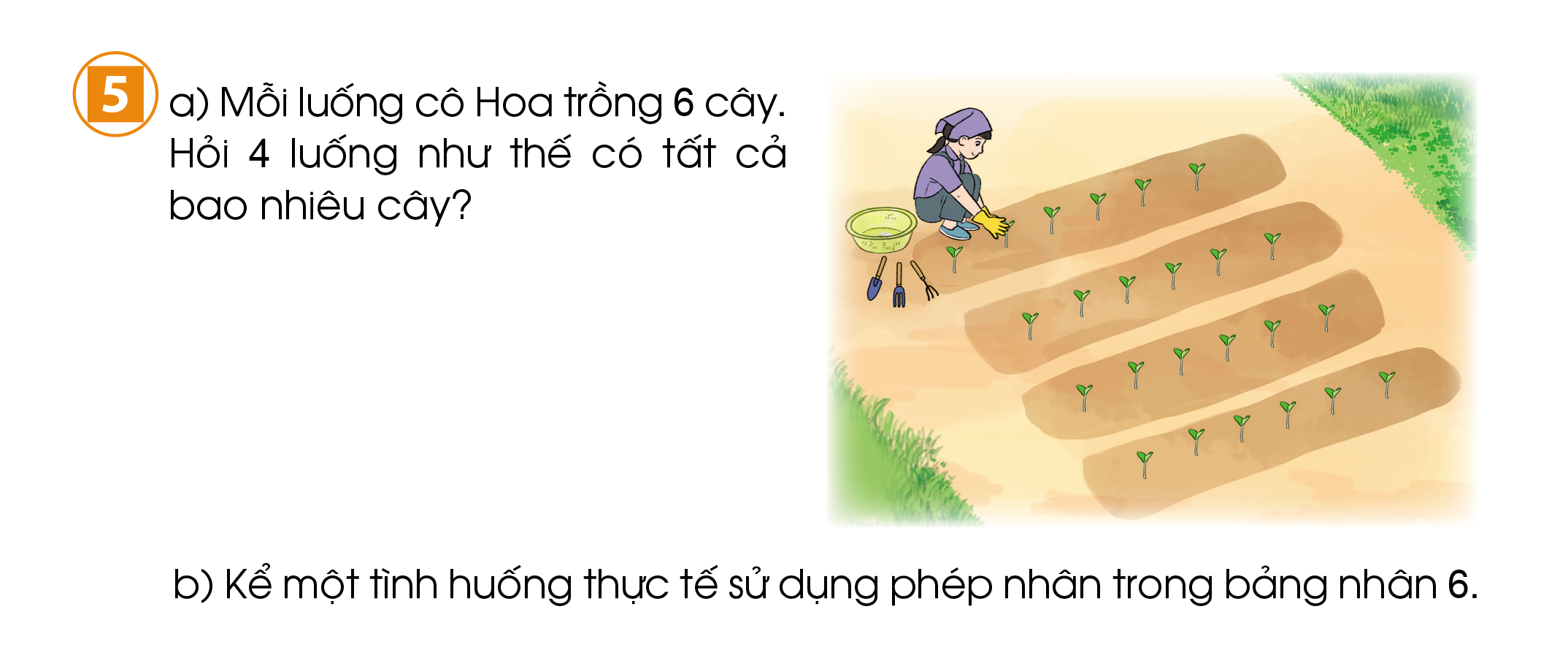 Bài giải
a,             4 luống như thế có tất cả số cây là:
6 x 4 = 24 (cây)
Đáp số: 24 cây
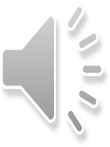 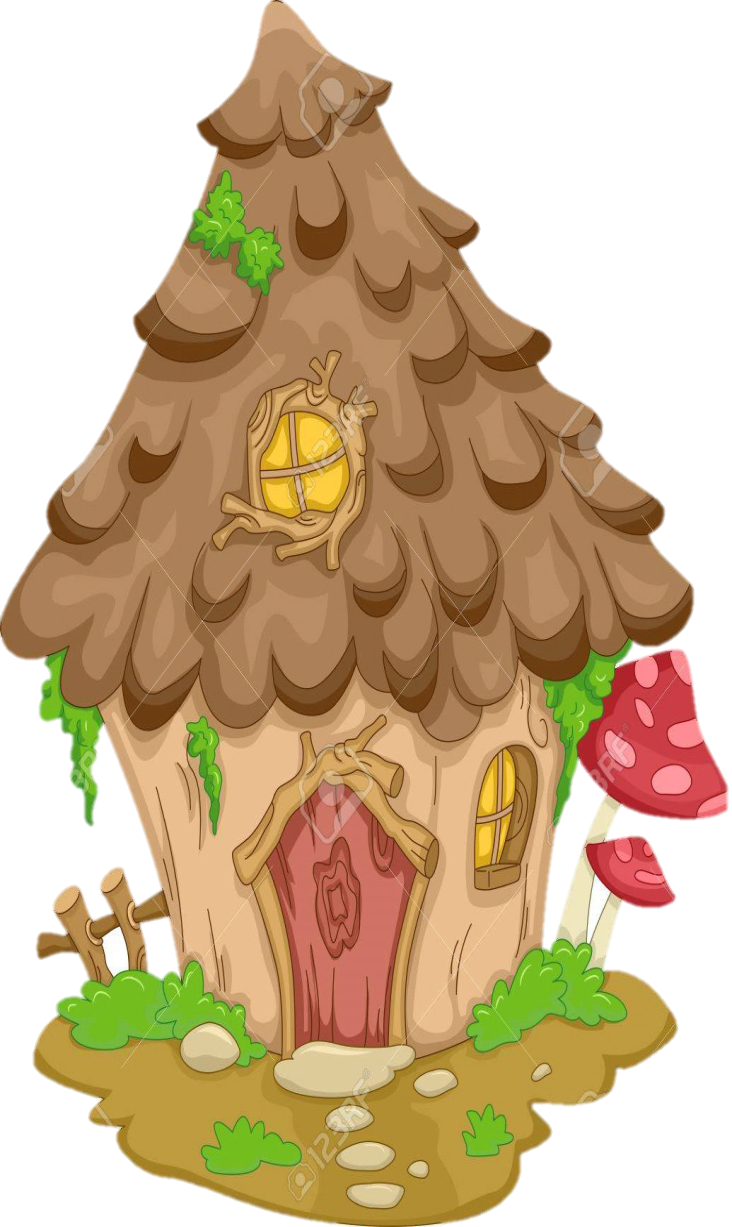 Tìm               nhà cho Thỏ
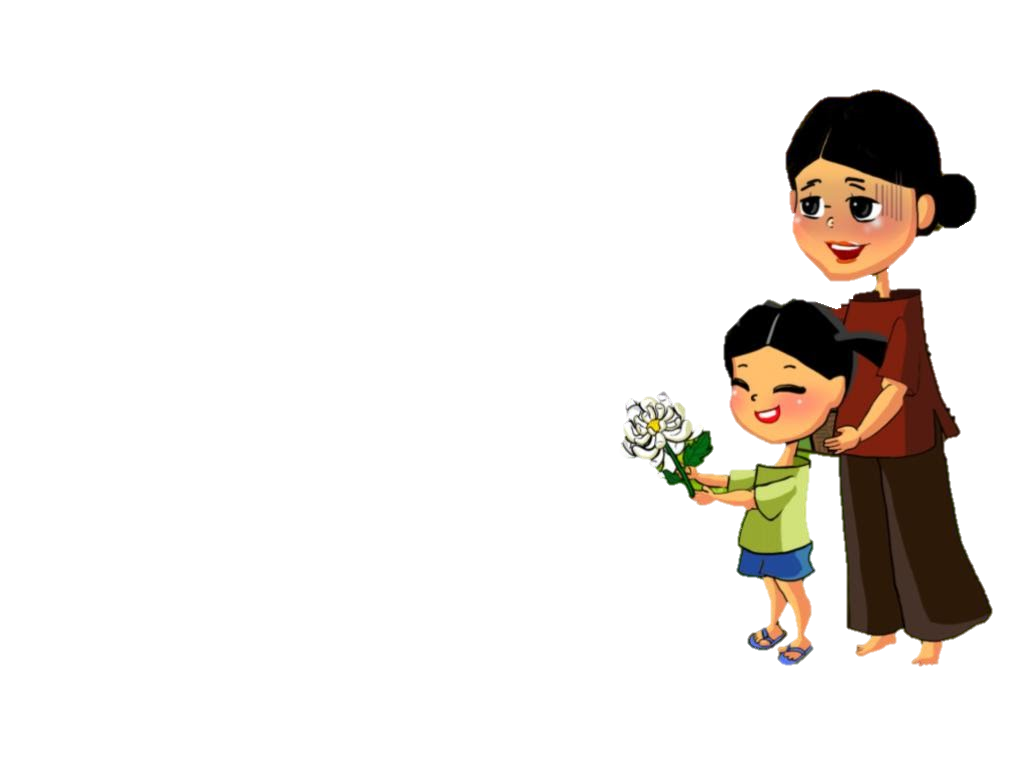 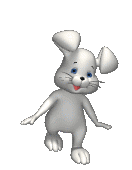 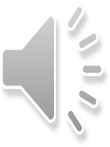 Cách chơi
Để giúp Thỏ Ngọc về đúng nhà của mình, các con phải nêu đúng kết quả phép tính tương ứng với các đáp án đã cho.
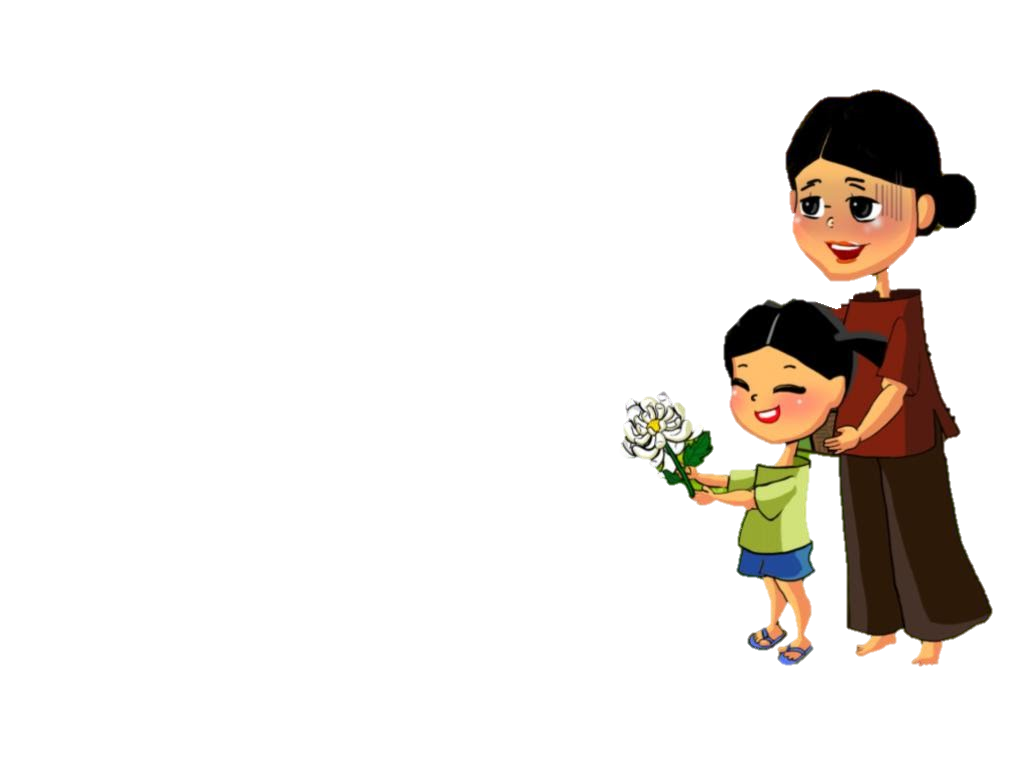 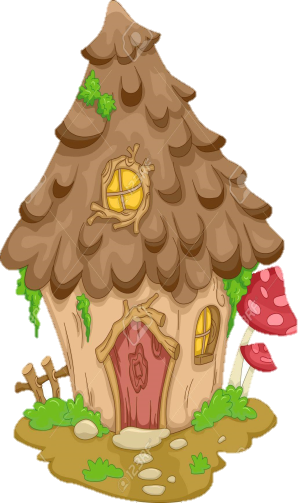 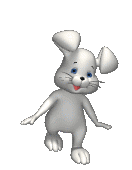 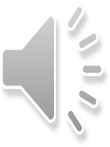 Kết quả phép tính 6 x 5 = ?
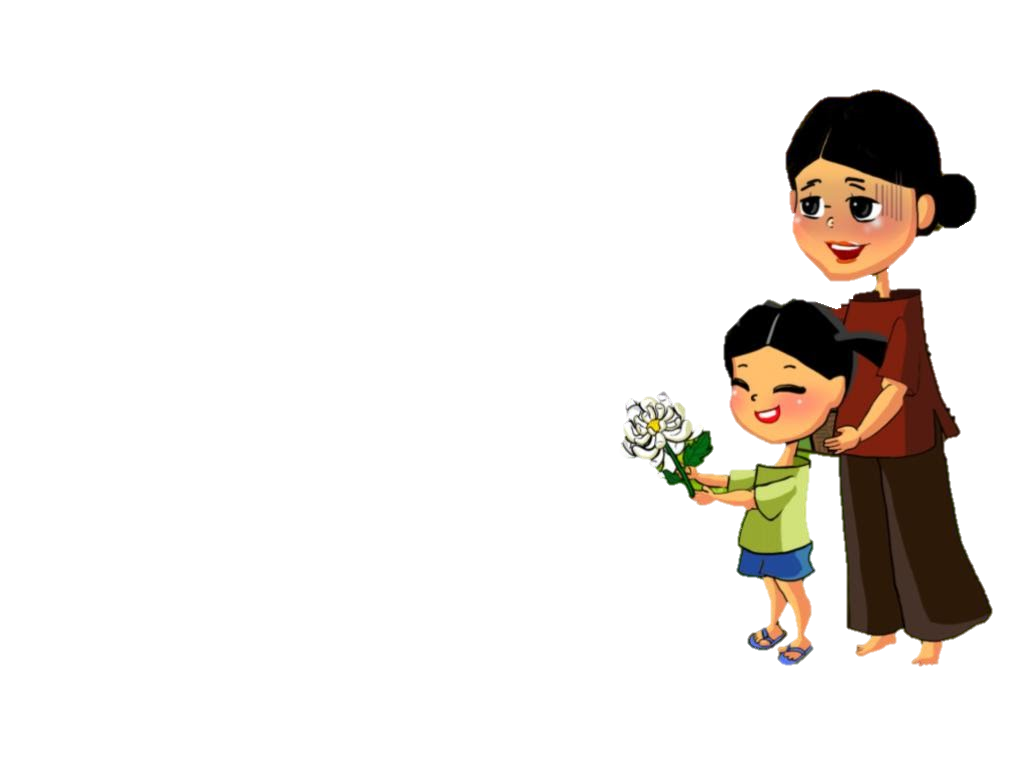 B. 11
A. 30
C. 35
D. 25
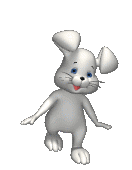 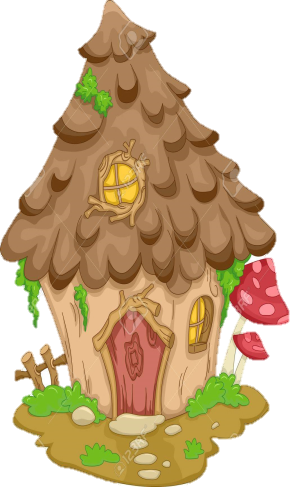 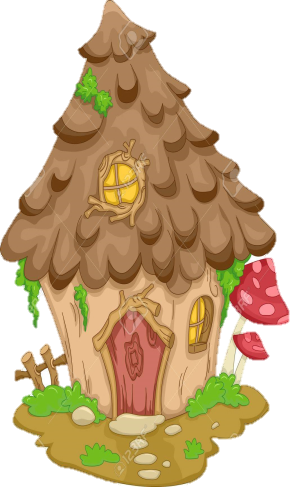 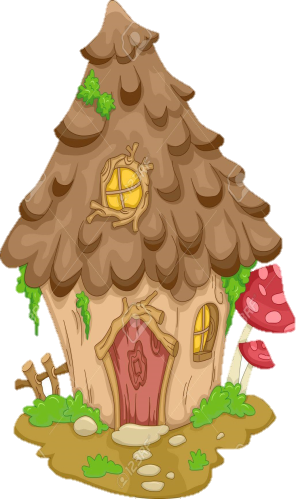 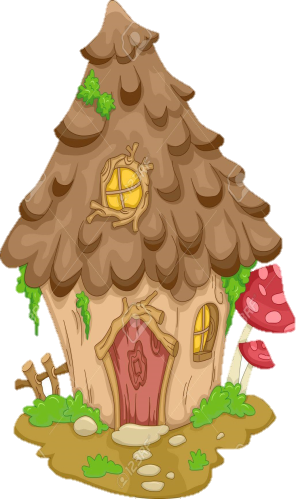 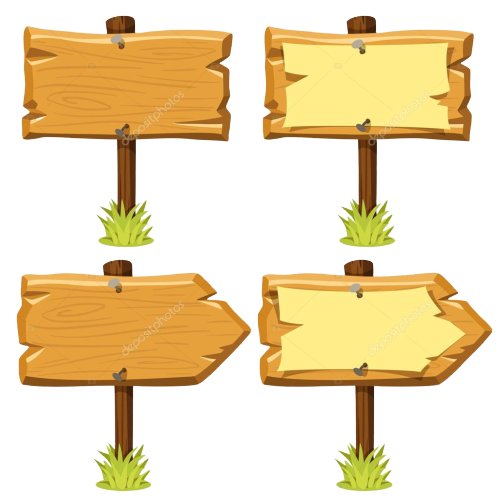 Câu tiếp
A
D
B
C
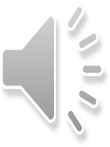 6 x 4 =
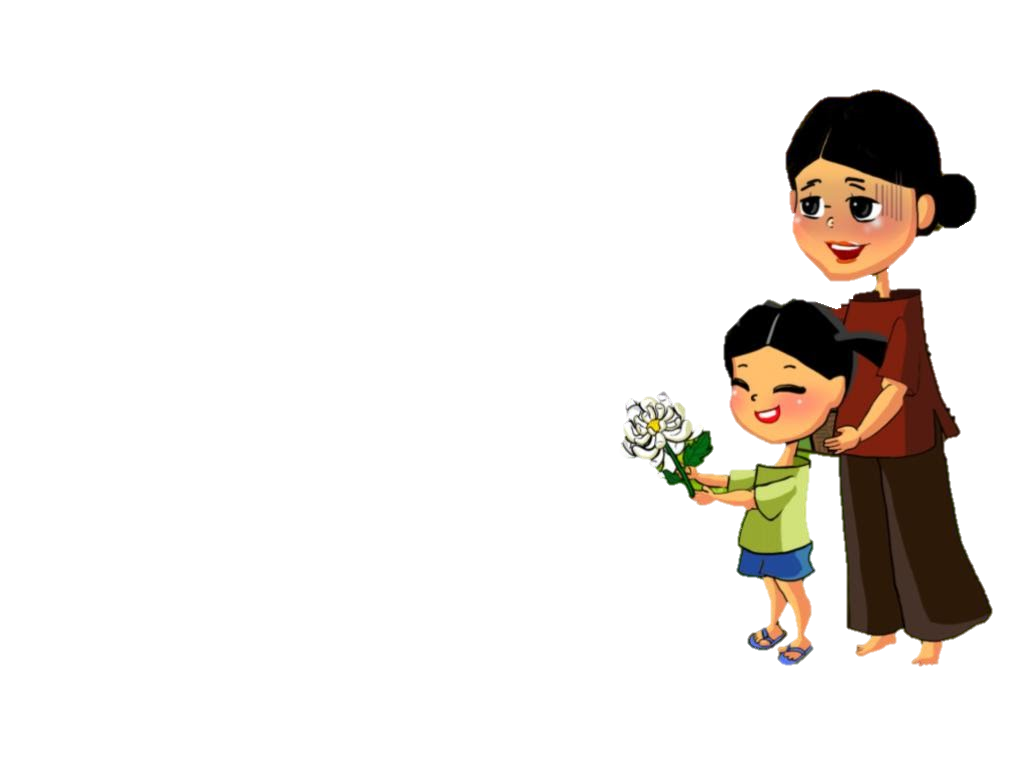 B. 30
A. 18
C. 36
D. 24
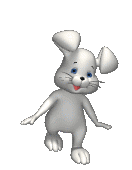 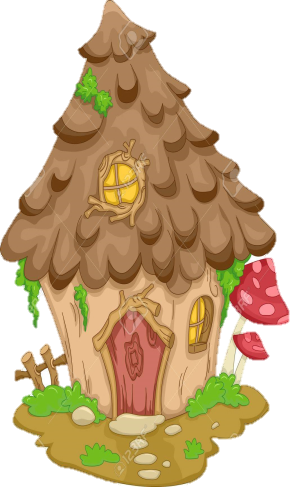 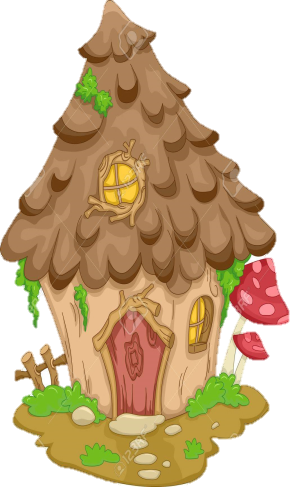 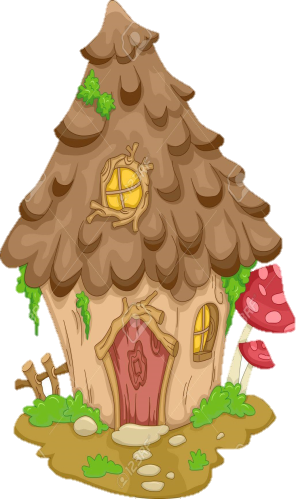 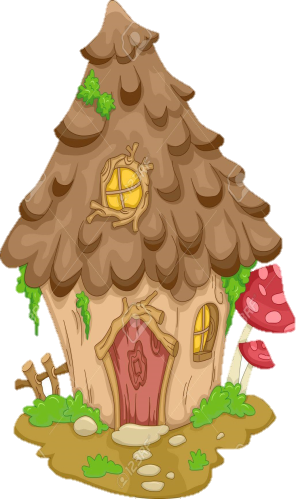 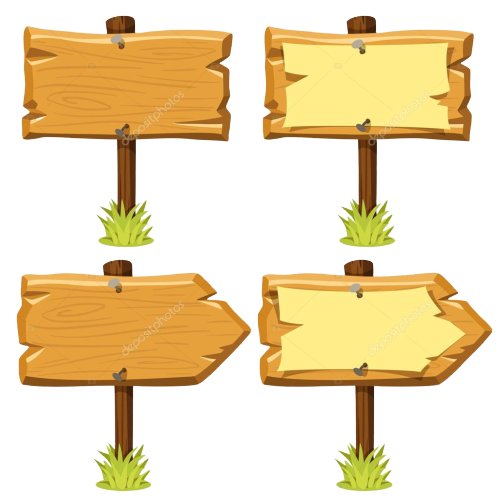 Câu tiếp
A
D
B
C
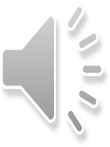 6 x 7 = ?
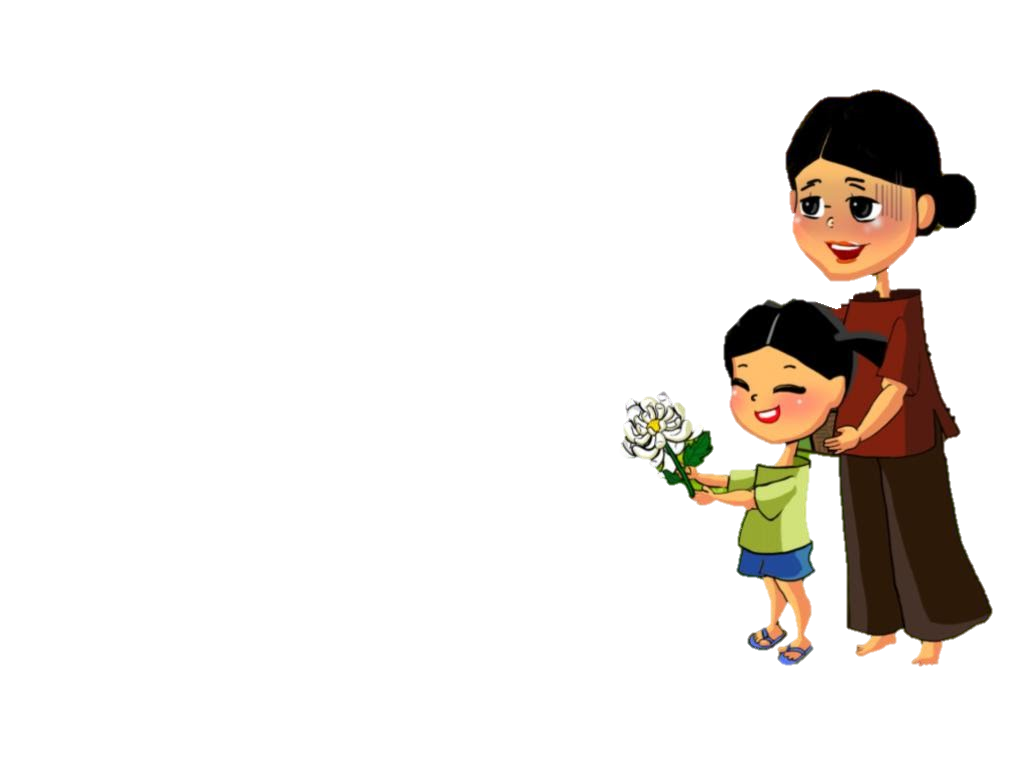 B. 42
A. 40
C. 45
D. 13
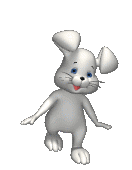 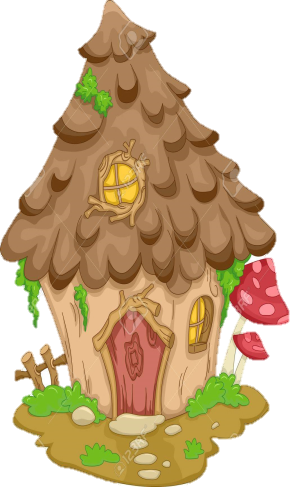 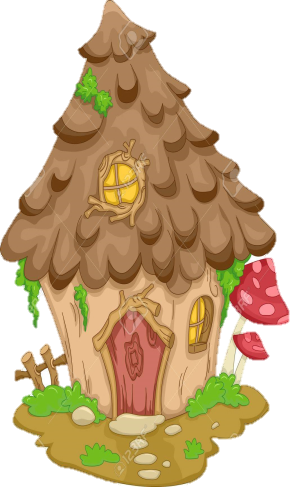 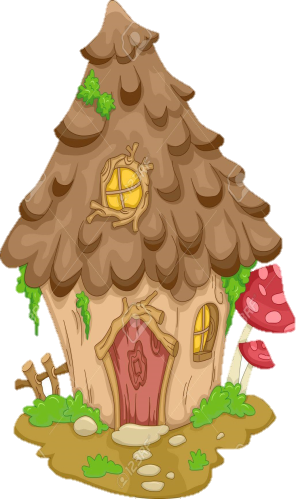 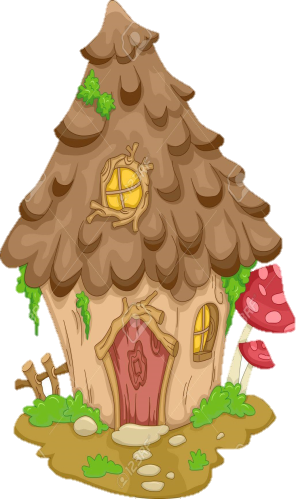 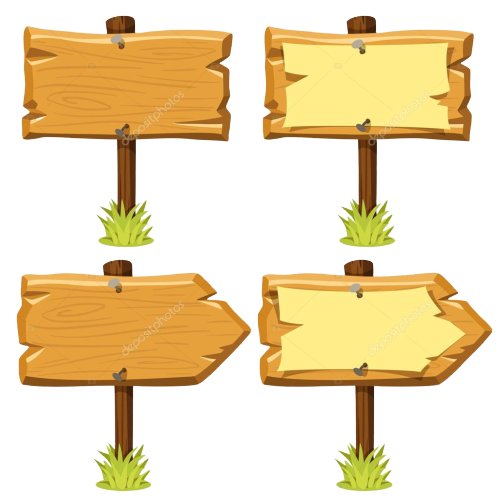 Câu tiếp
A
D
B
C
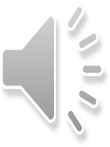 6 x 9 =
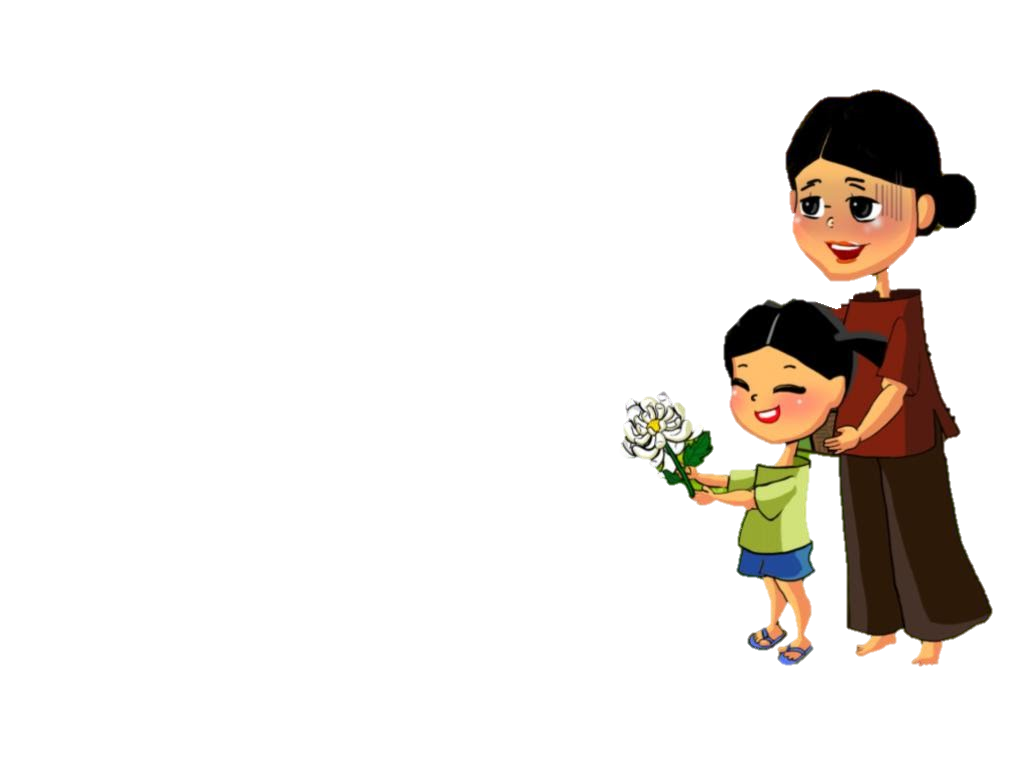 B. 60
A. 48
C. 54
D. 15
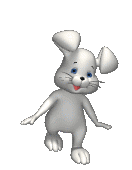 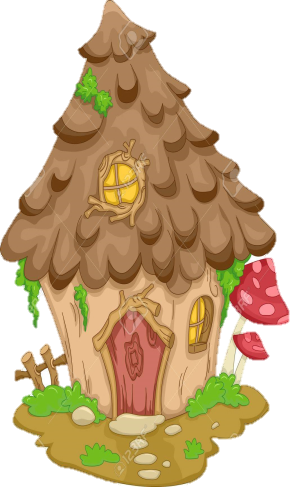 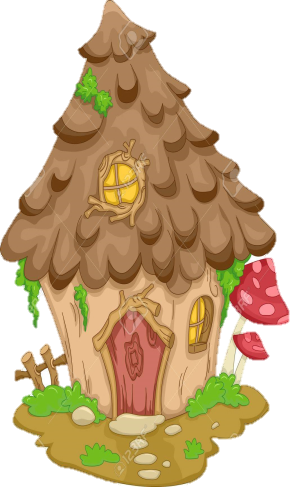 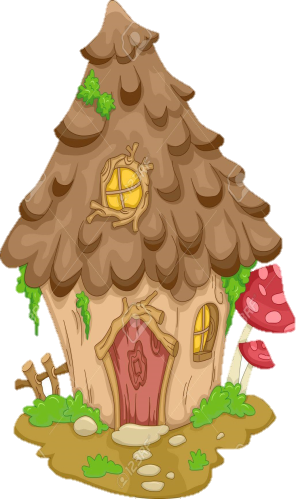 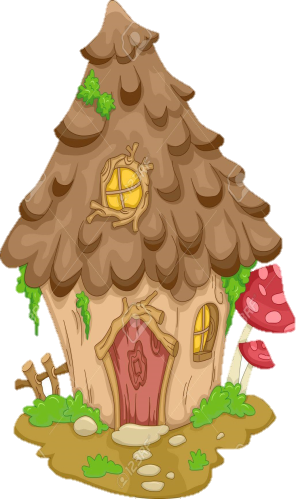 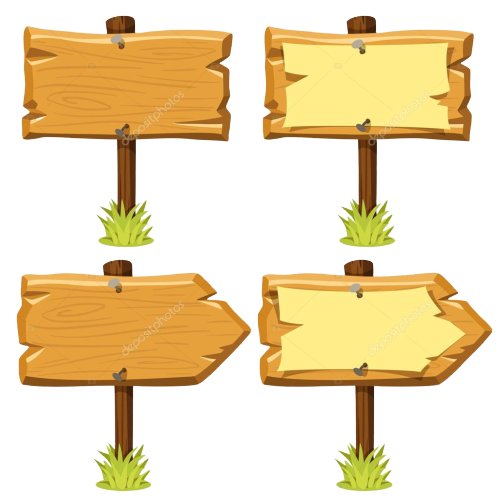 Câu tiếp
A
D
B
C
Xin chào và hẹn gặp lại các con!!!